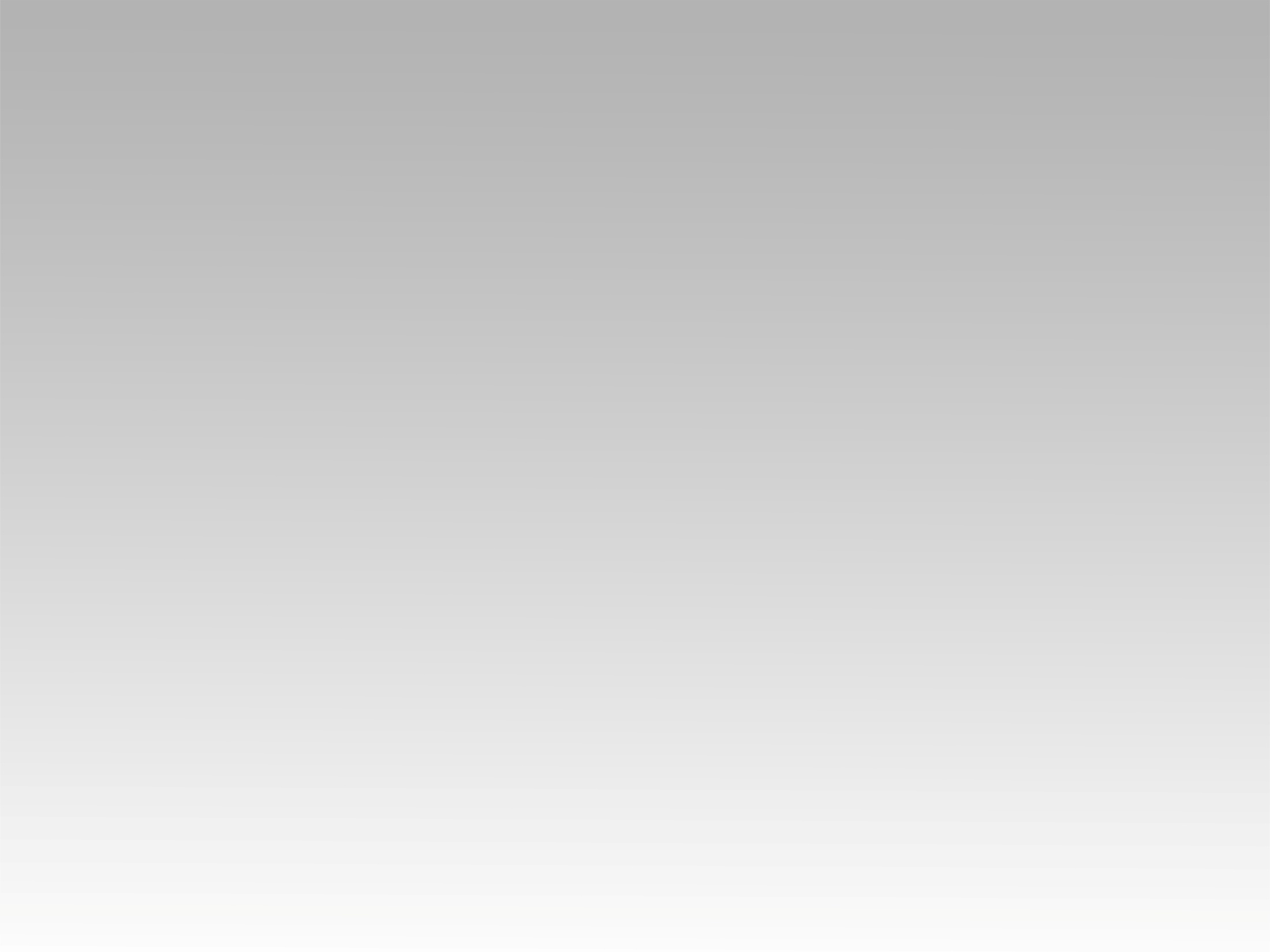 ترنيمة 
أمَرَ الهى بعزى وجاهى
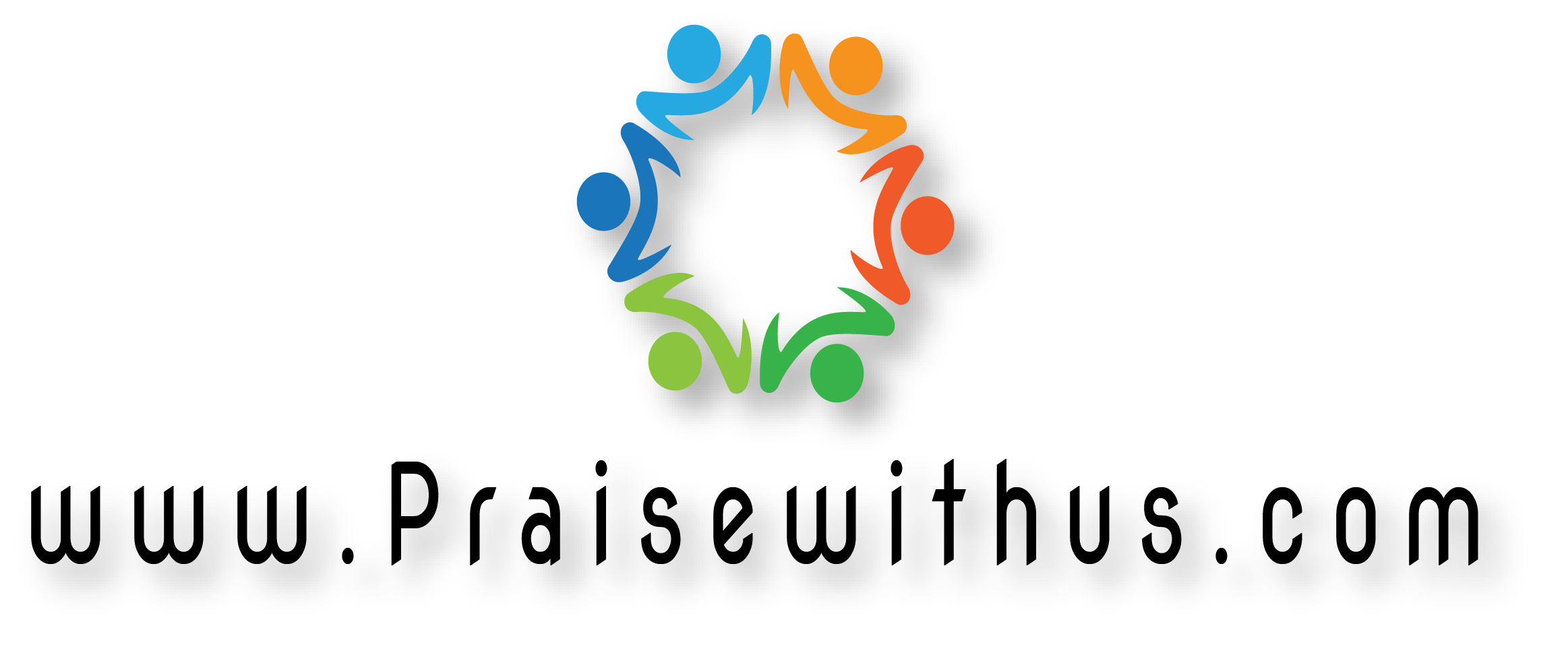 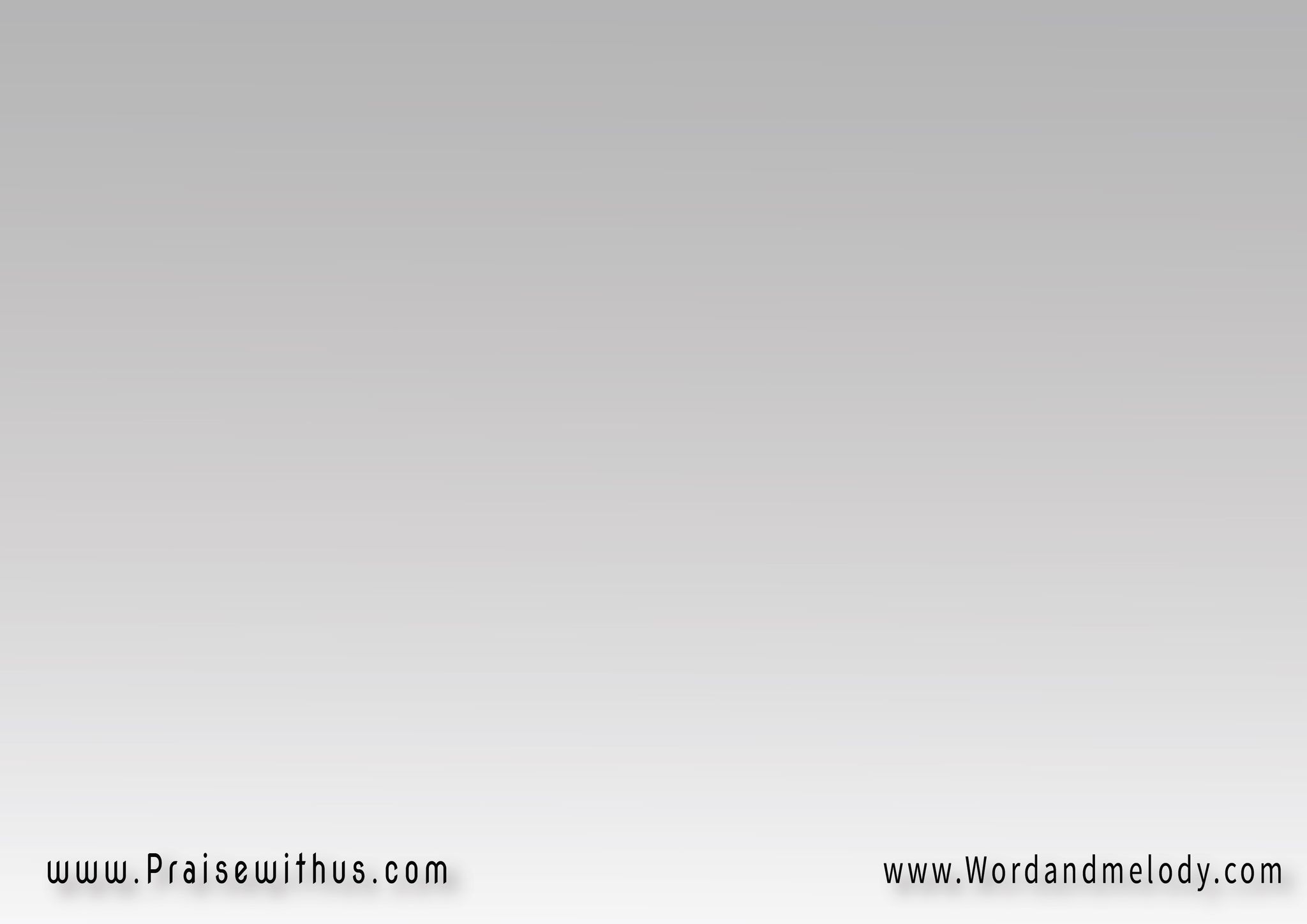 1- 
أمر إلهي بعزي وجاهي 
وقلبي معاه متشجع
أنا ماسك في وعود البركة اللي بترفع وتشبع
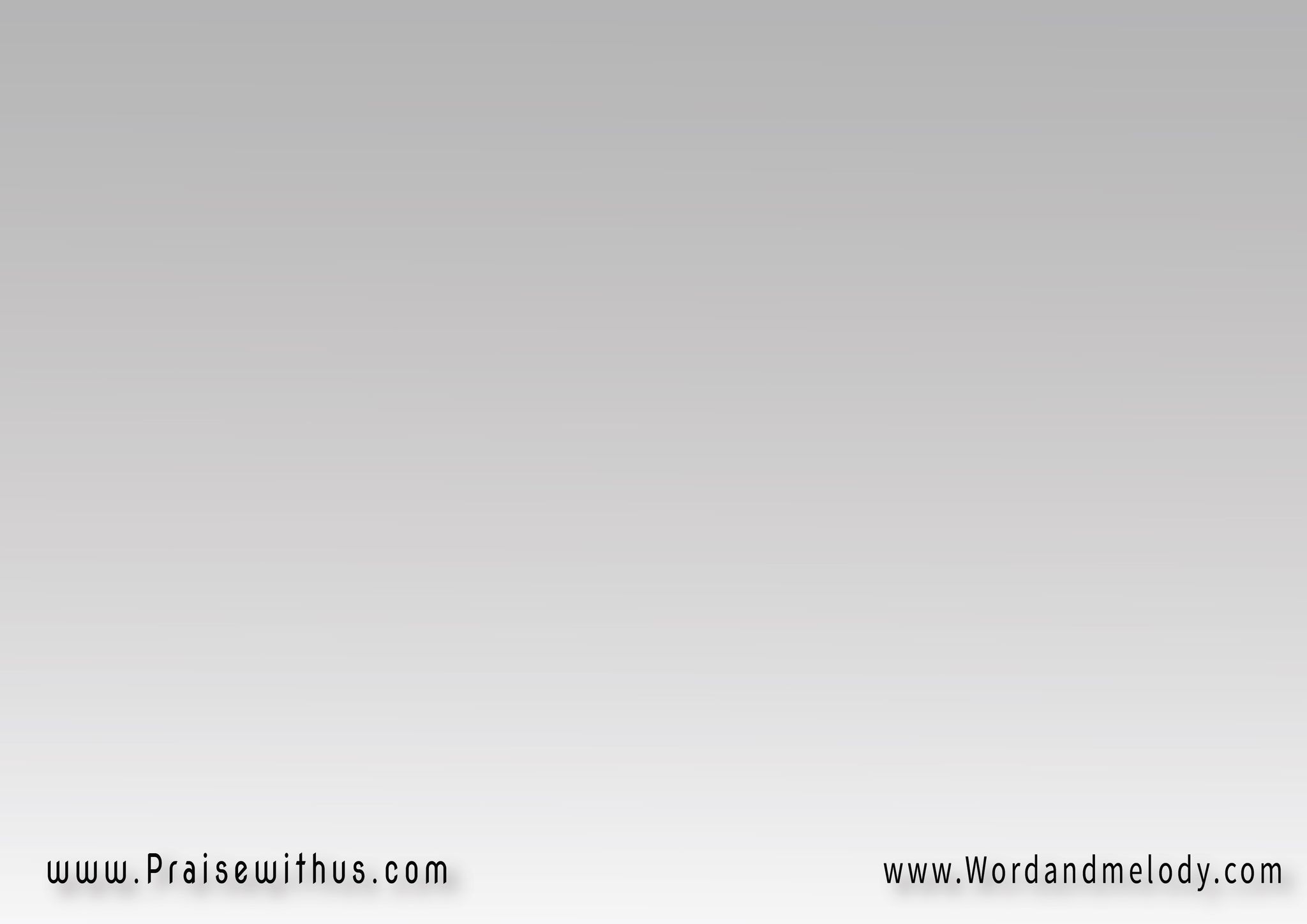 القرار:
راح أقول لأ 
واقف بثبتات قدم المغريات
وهاقاوم إبليس وهاقوله 
زمنك ولى وفات
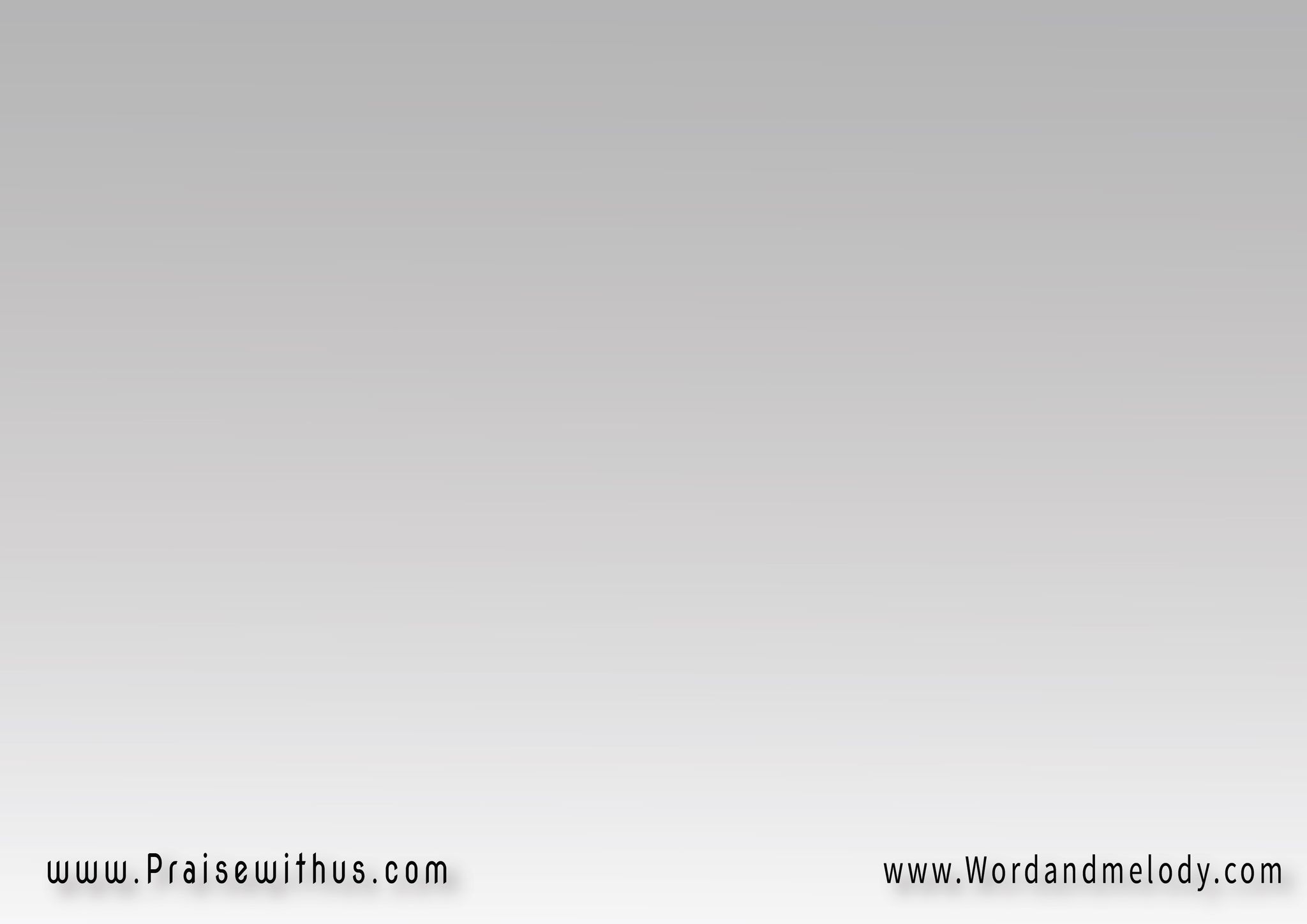 2- 
إلهي ملاني بروح القوة 
مش روح العبودية
وأسلوب حياتي أعيش 
يوماتي في قداسة حقيقية
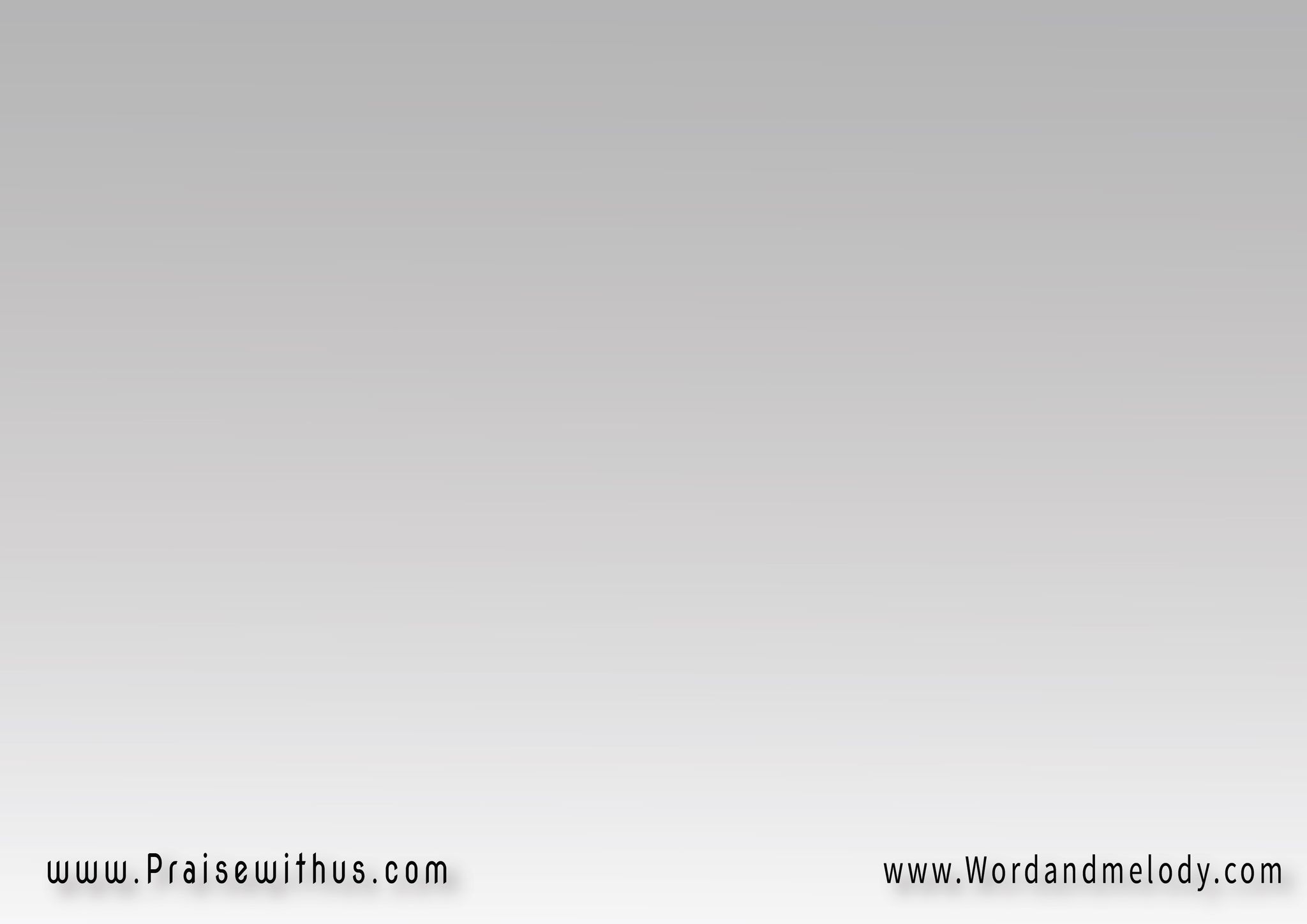 القرار:
راح أقول لأ 
واقف بثبتات قدم المغريات
وهاقاوم إبليس وهاقوله 
زمنك ولى وفات
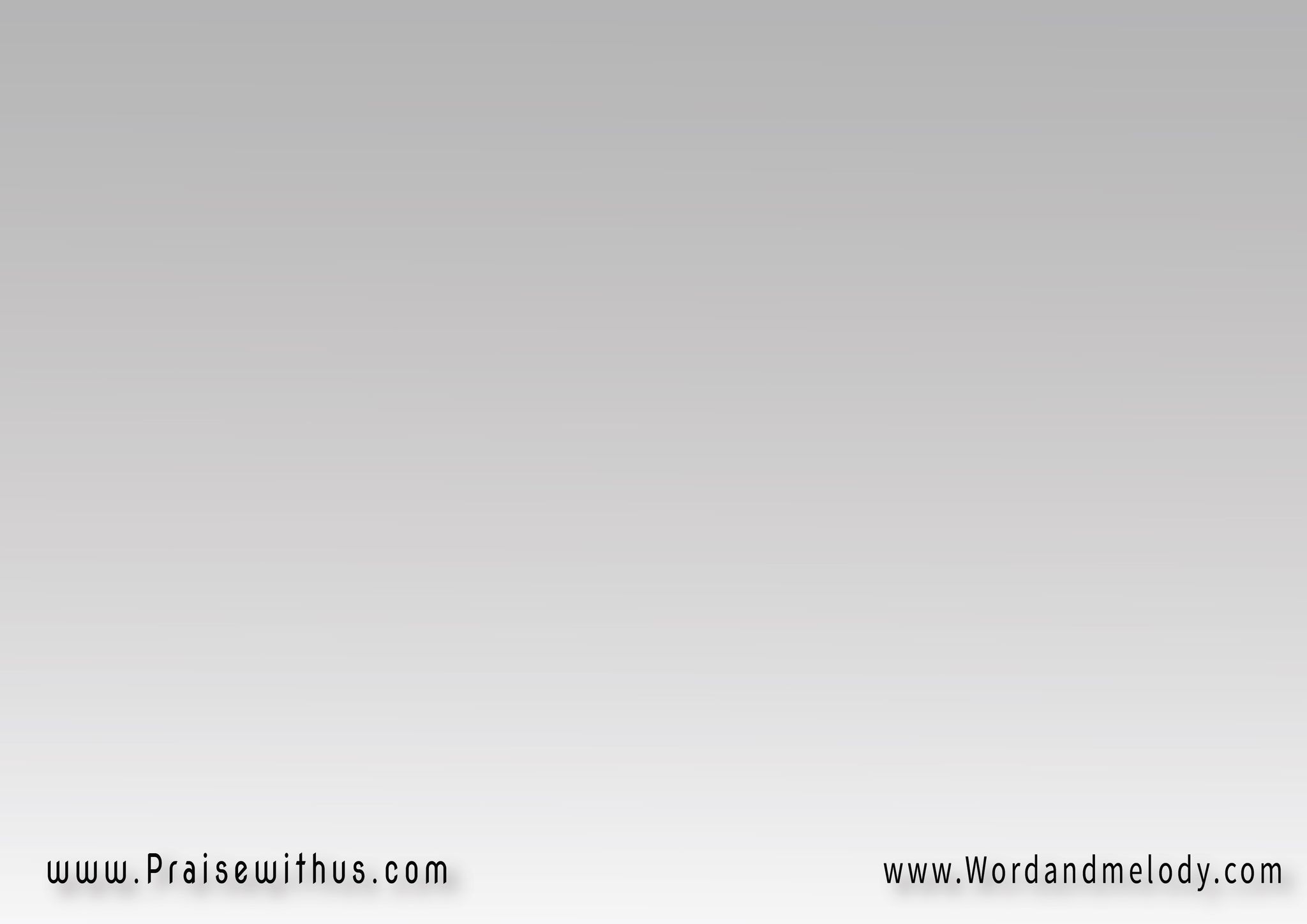 3- 
بالسلطان الروحي هاكمل 
ناظر للي فداني
كل جسور الشر العاتية هاكسرها بإيماني
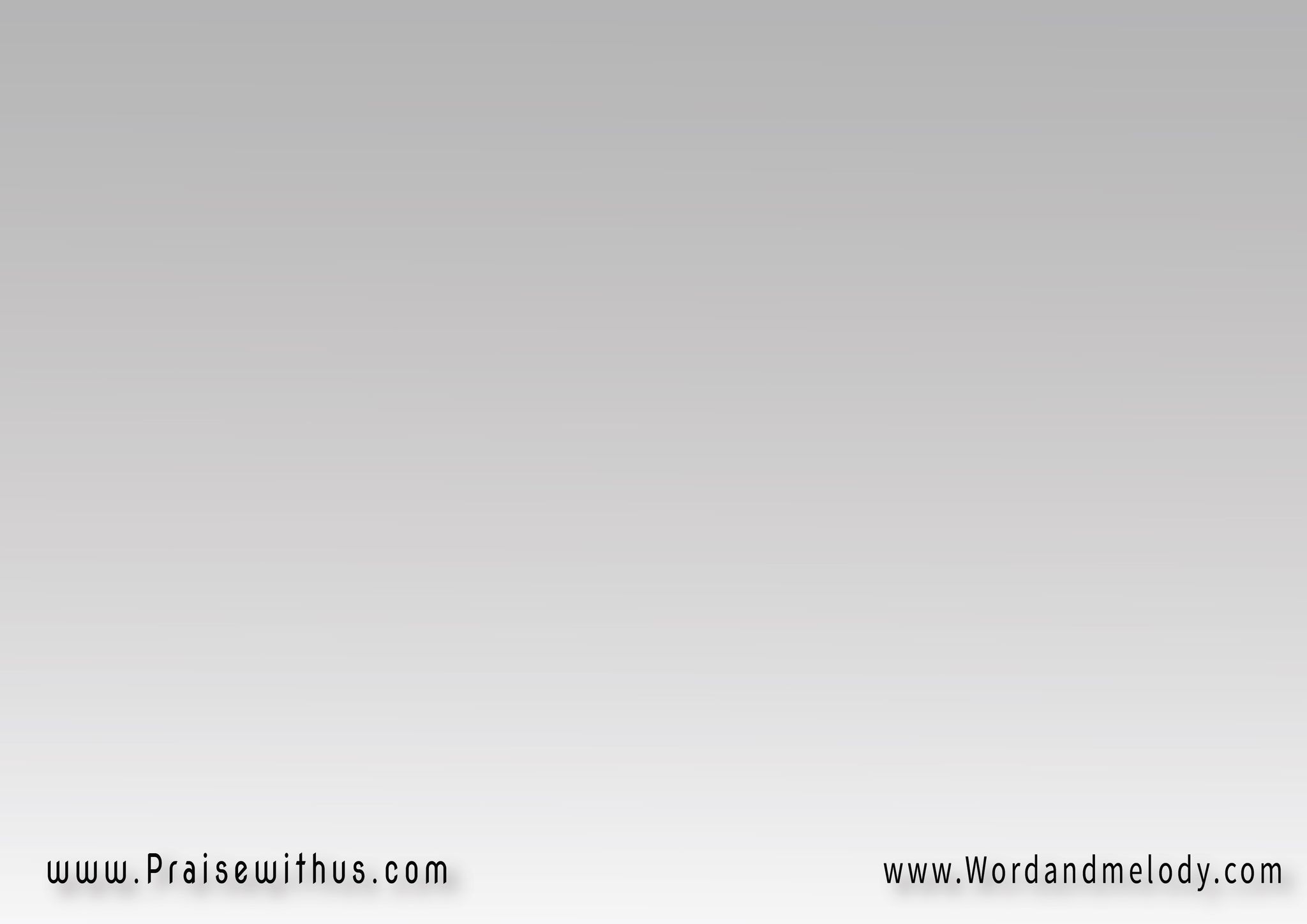 القرار:
راح أقول لأ 
واقف بثبتات قدم المغريات
وهاقاوم إبليس وهاقوله 
زمنك ولى وفات
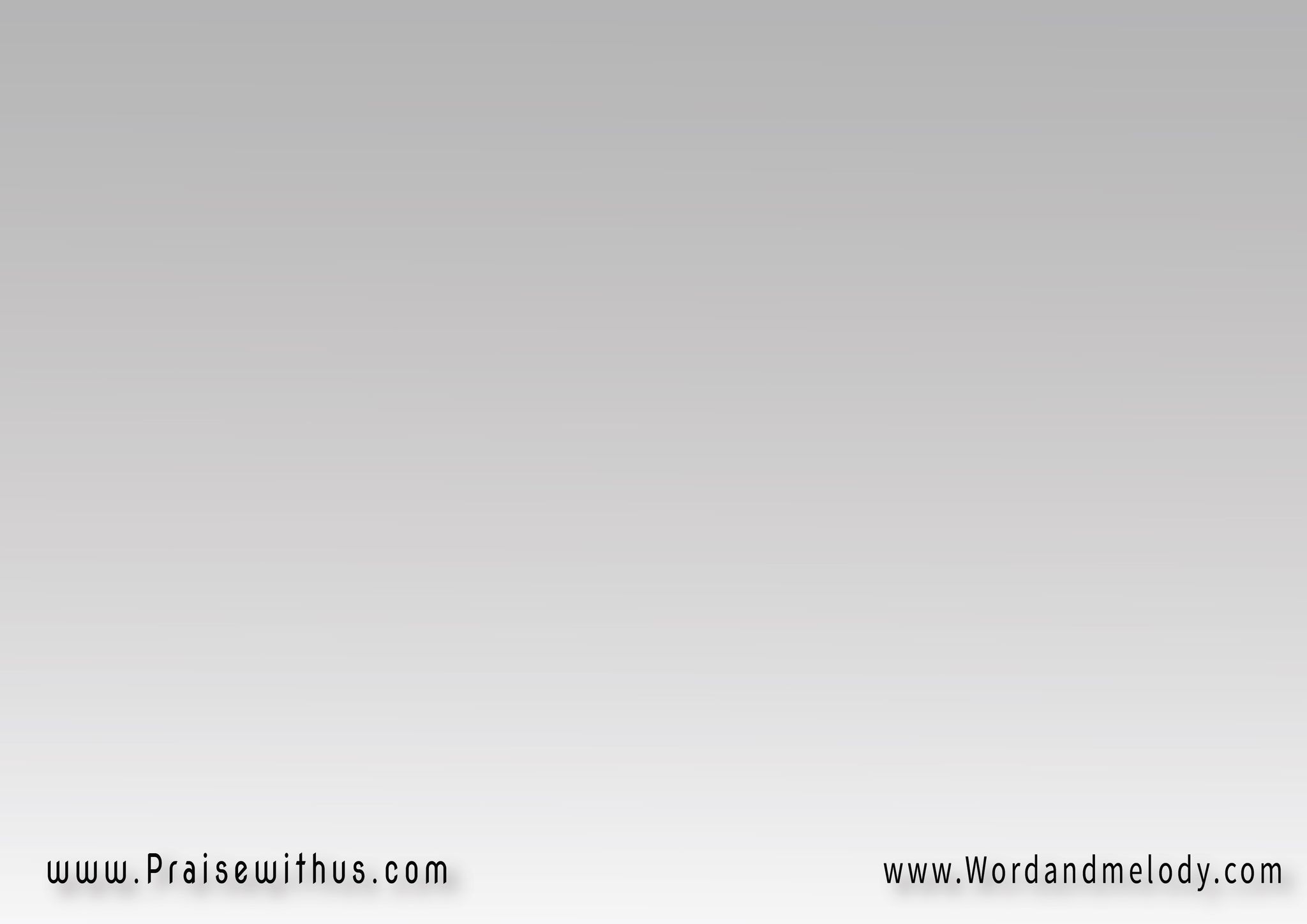 4- 
حتى إن خورت في لحظة ضعف يمين إلهي بترفع
اسم يسوع برج حصين 
اجري عليه وأتمنع
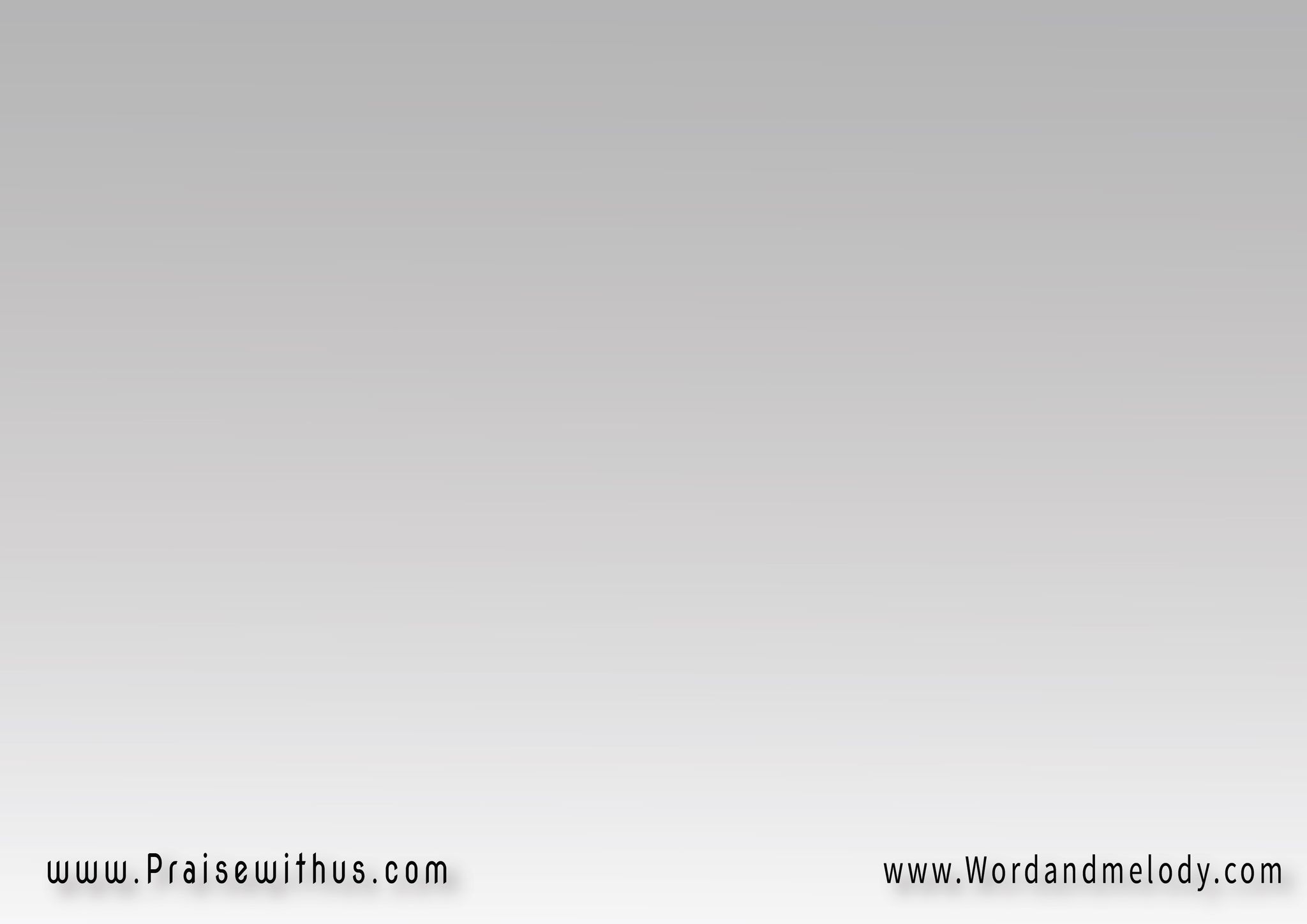 القرار:
راح أقول لأ 
واقف بثبتات قدم المغريات
وهاقاوم إبليس وهاقوله 
زمنك ولى وفات
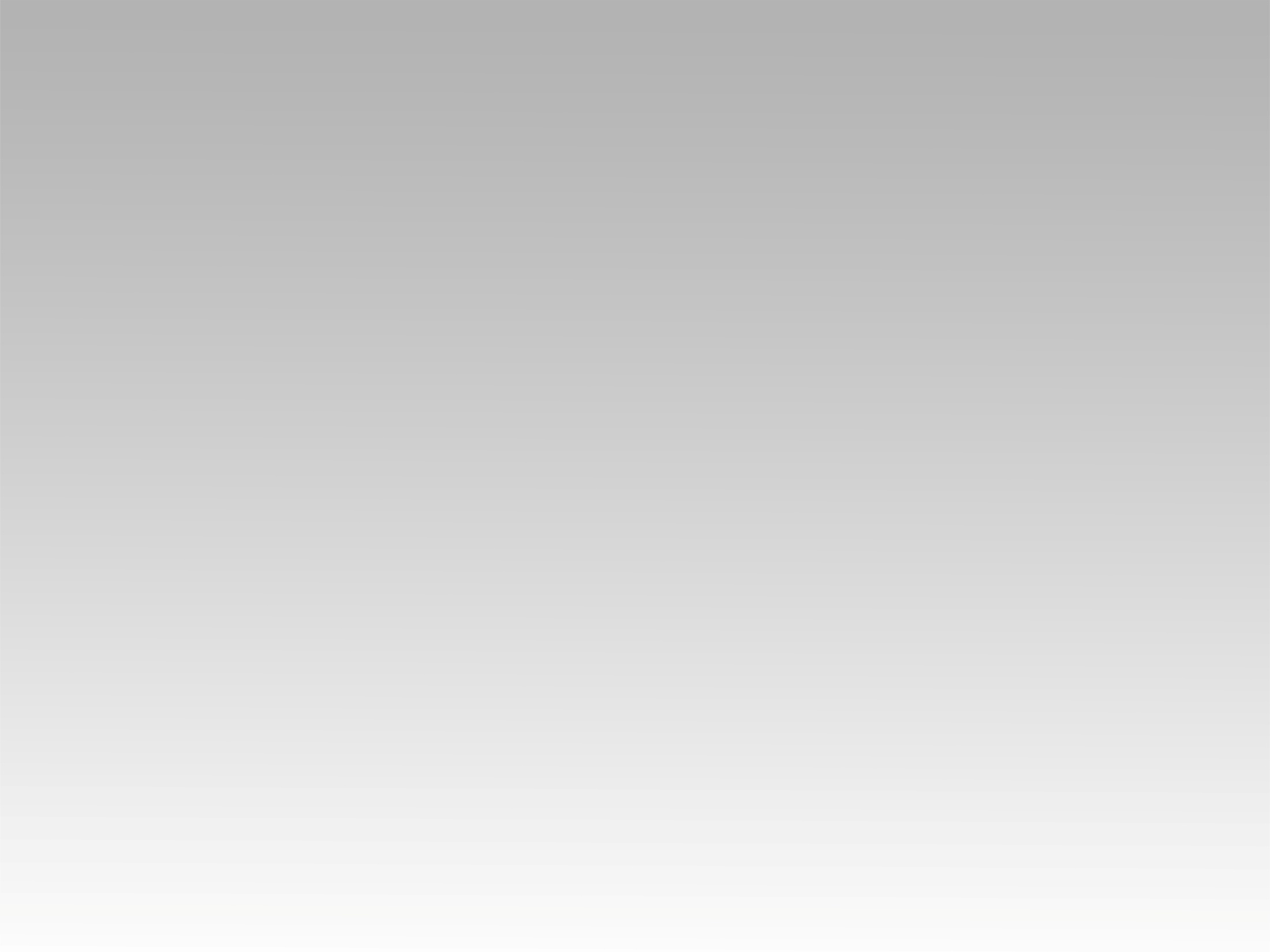 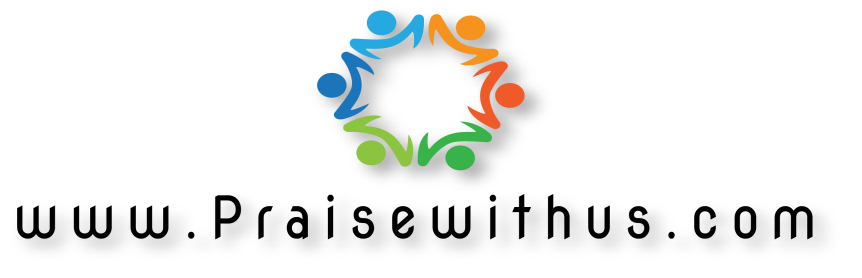